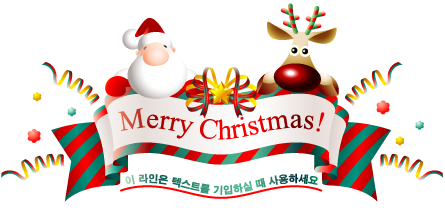 МБУК «САРСИНСКИЙ ДОМ КУЛЬТУРЫ»
ВЕСЁЛЫЕ СВЯТКИ
www.wondershare.com
Весёлые святки
Мероприятие прошло 12 января 2013 года в Микрорайоне на площади у ёлки.
Приняли участие коллективы Дома культуры, библиотеки, специальной коррекционной школы, детского сада «Алёнушка». 
Зрители вновь встретились с Дедом Морозом и Снегурочкой, а сказочные персонажи провели игры и шуточные гадания.
www.wondershare.com
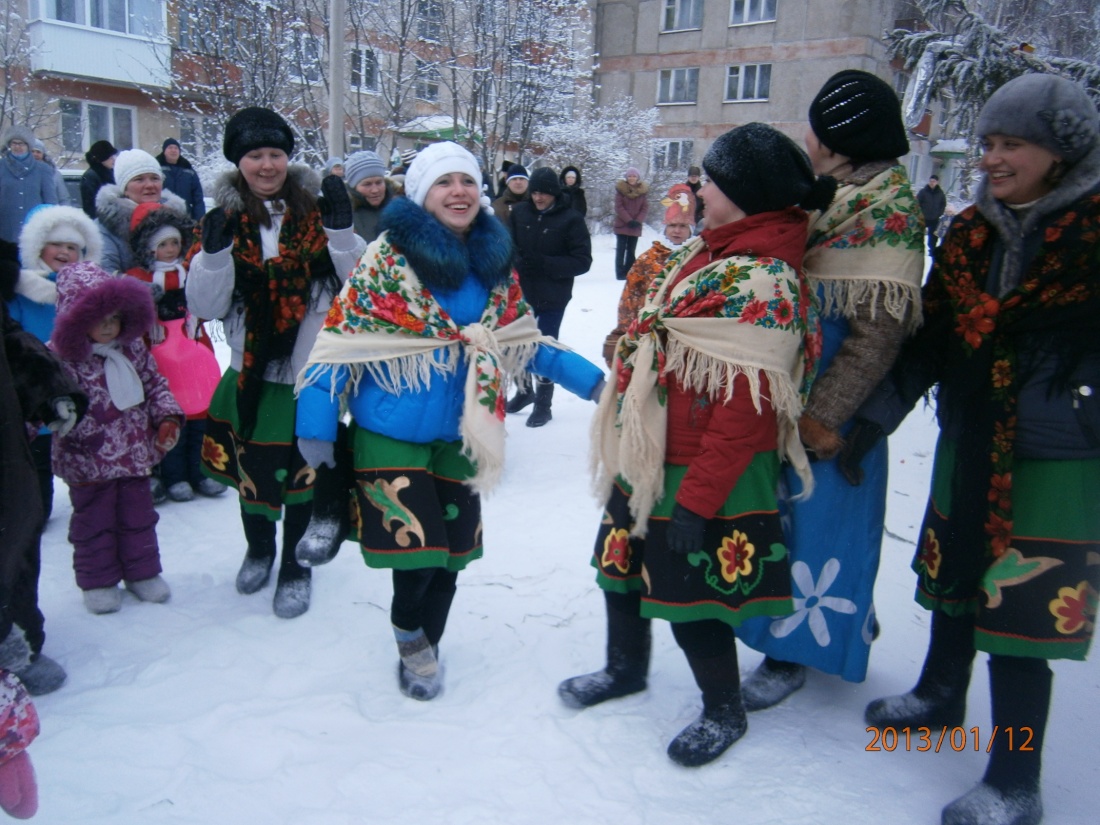 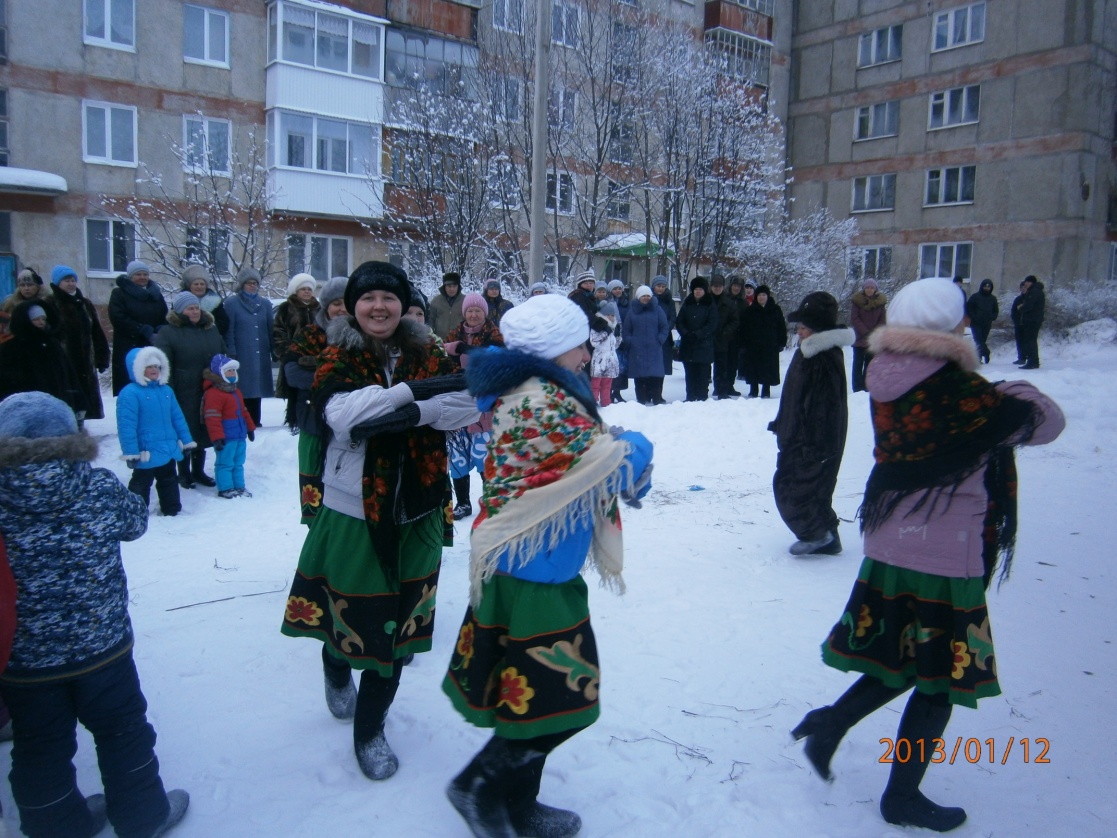 www.wondershare.com
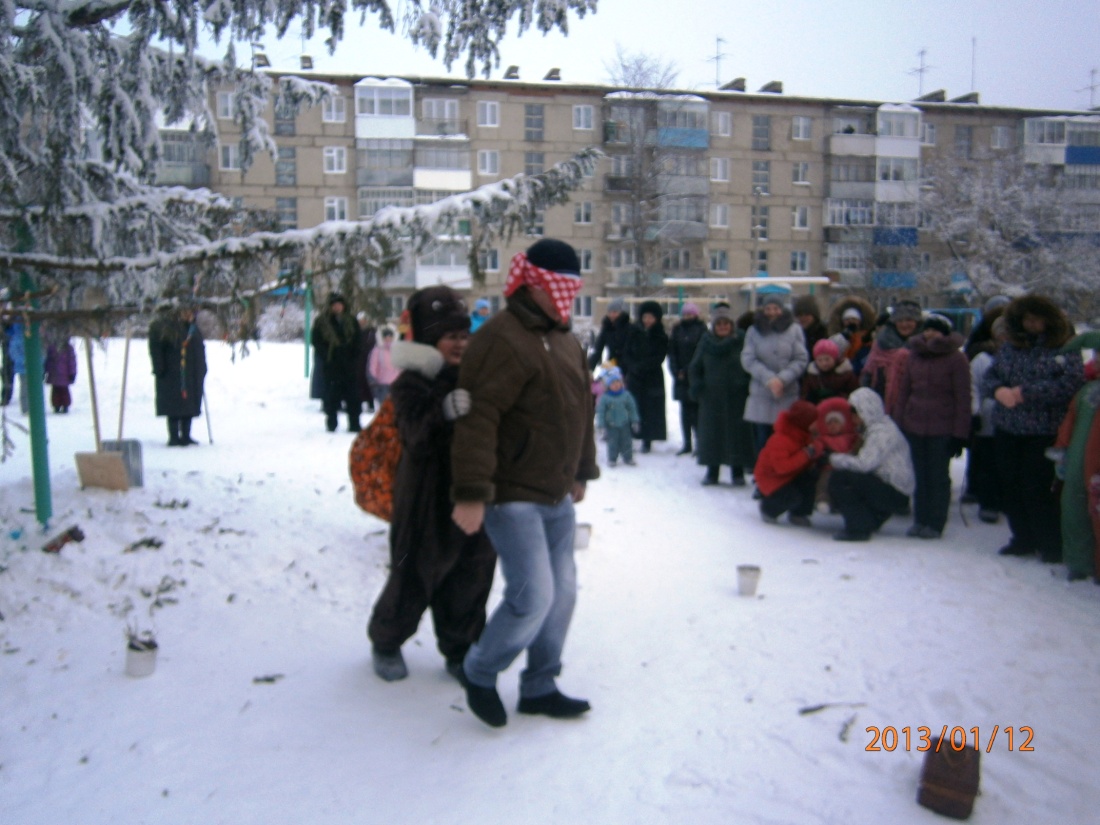 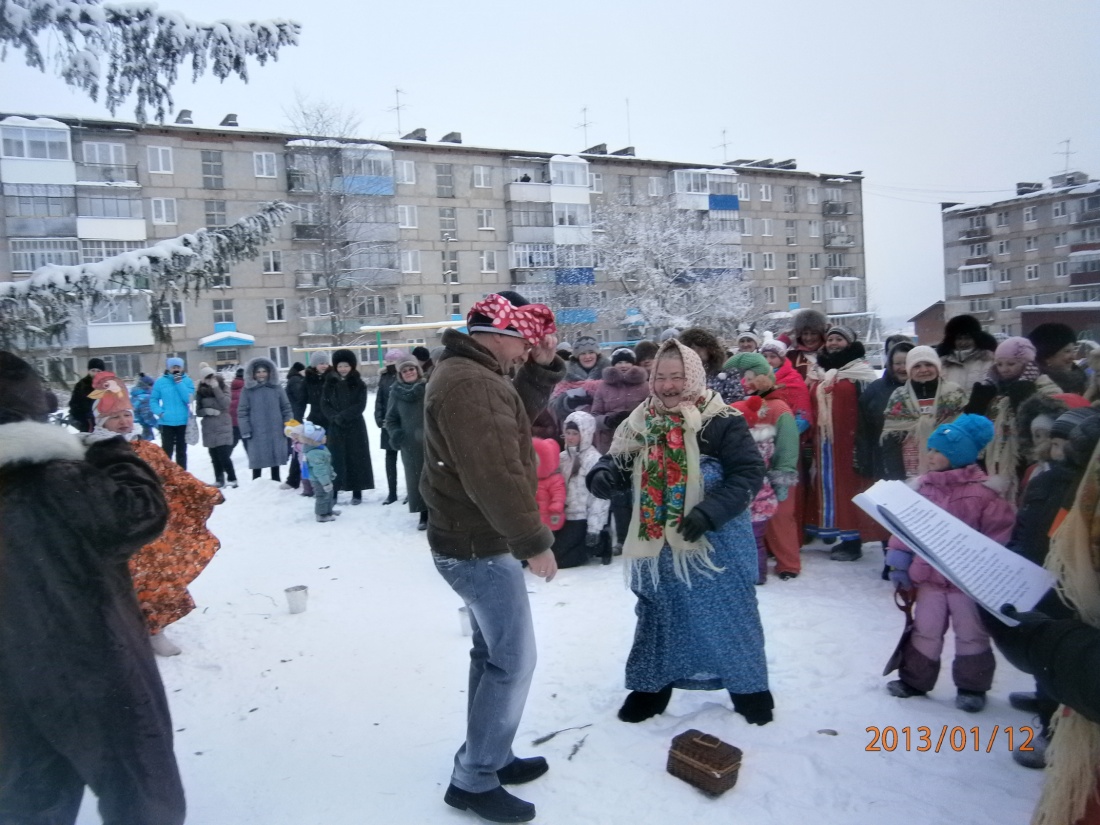 www.wondershare.com
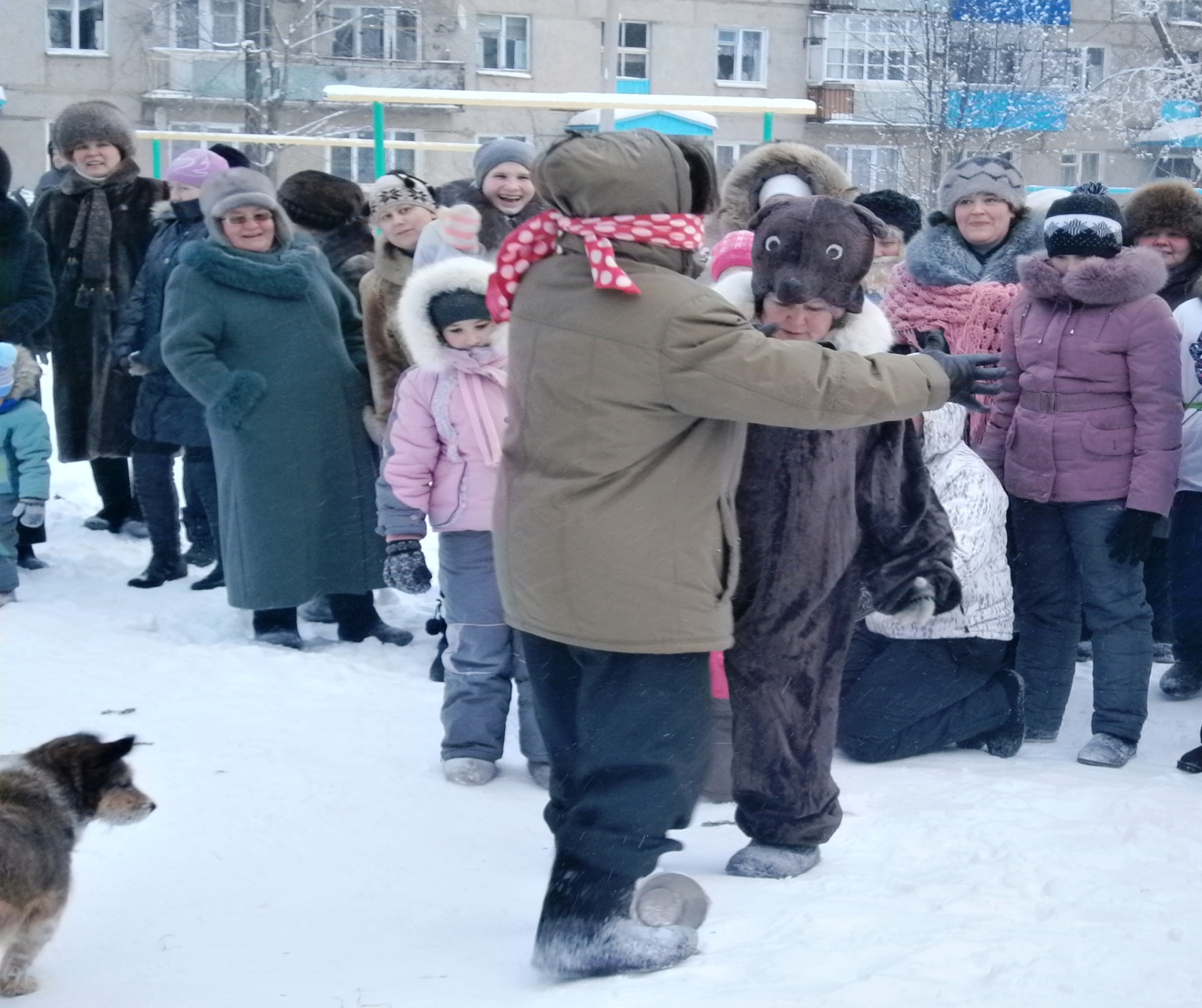 www.wondershare.com